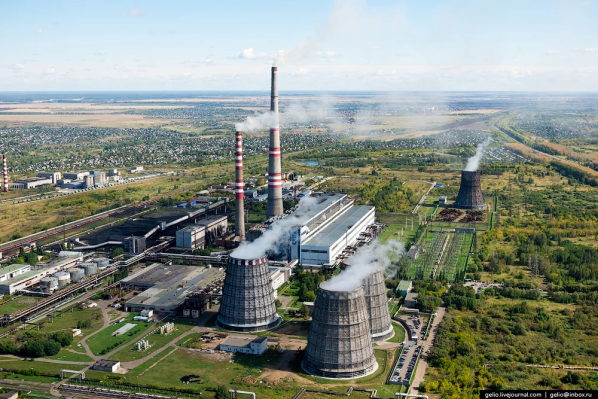 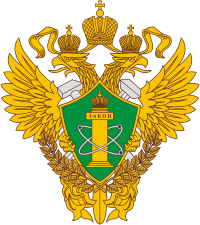 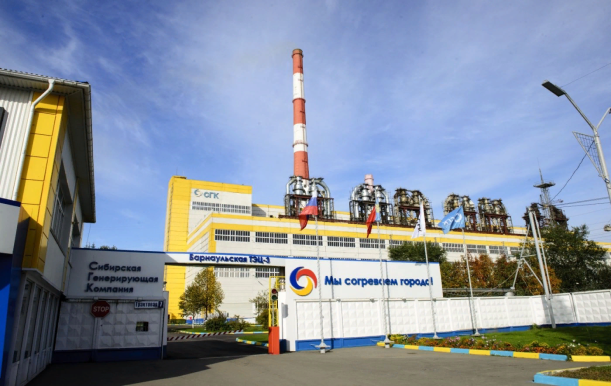 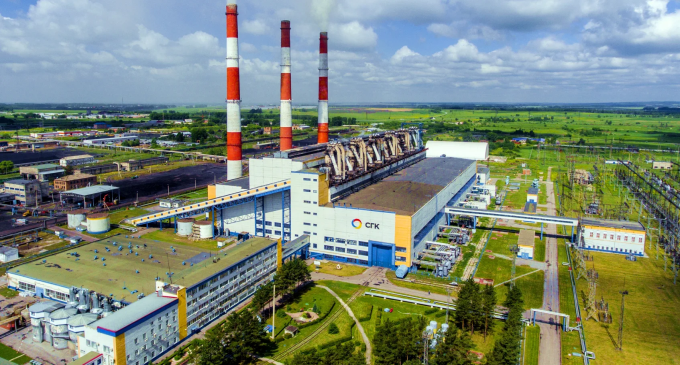 «Об итогах и проблемах подготовки к прохождению осенне-зимнего периода 2022-2023 гг.»
Докладчик: Заместитель руководителя Сибирского управления Ростехнадзора
Виктор Анатольевич Бродт
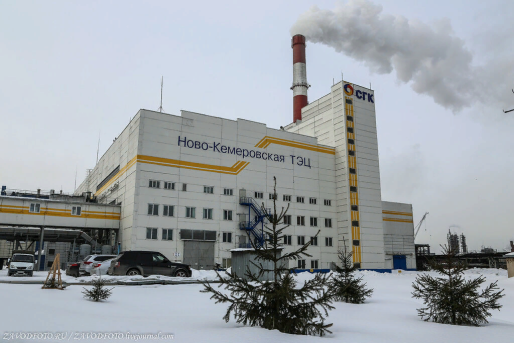 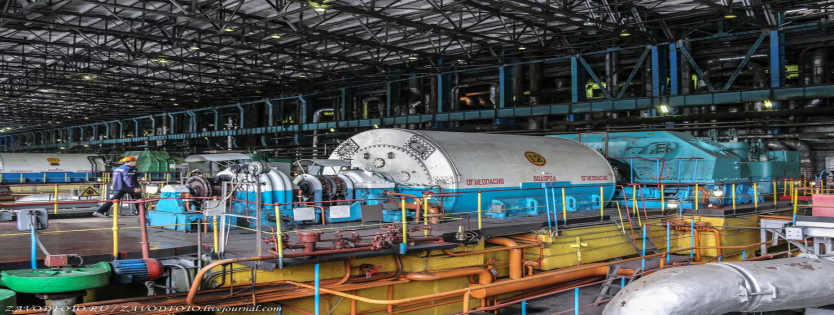 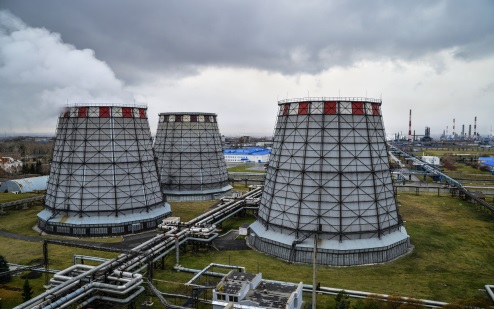 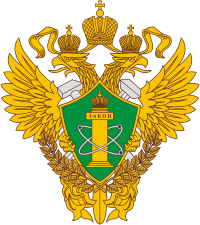 Количественные показатели о проведенной работепо оценке готовности теплоснабжающихи теплосетевых организаций  к ОЗП 2022 - 2023 гг.
2
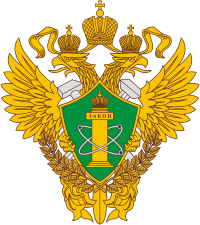 Информация о готовности муниципальных образований (МО) к ОЗП по субъектам РФ, поднадзорных Сибирскому управлению Ростехнадзора, по состоянию на 15.11.2022
3
Томская область
Омская область
Алтайский край
Кемеровская область
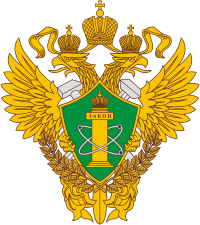 Муниципальные образования, более трех лет не получающие паспорт готовности к отопительному периоду
Наргинское с.п. Молчановского района
город Юрга
город Яровое
Знаменский муниципальный район
Александровское с.п.  Александровского района
город Алейск
Омский муниципальный район
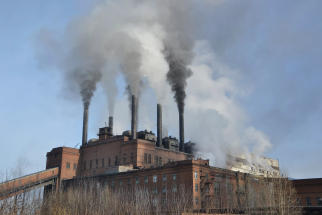 Каменский район
Воронинское с.п. Томского района
Усть-Ишимский муниципальный район
Турунтаевское с.п. Томского района
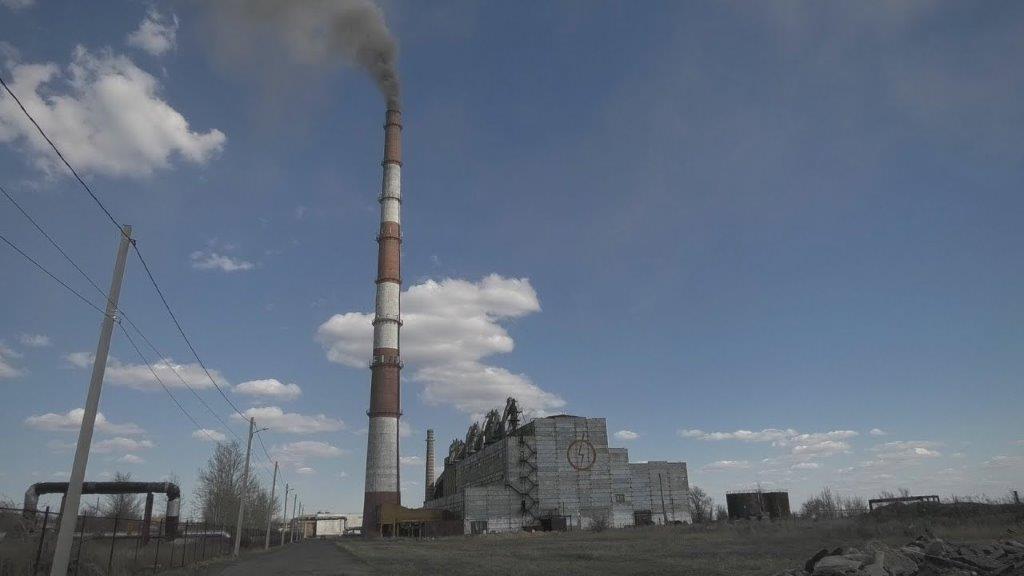 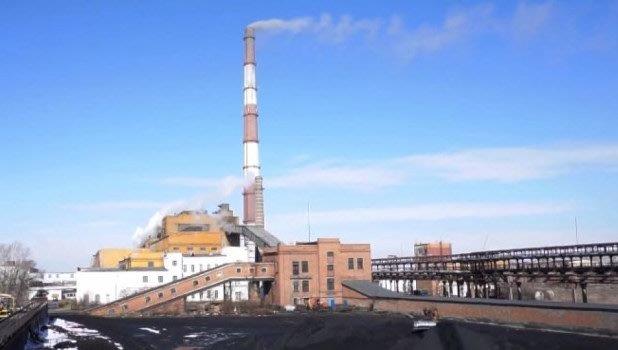 4
Нарушения теплоснабжающих и теплосетевых организаций, выявленные при подготовкек прохождению  ОЗП 2022 - 2023 гг.
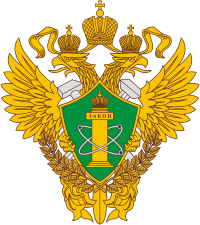 Отсутствие технического освидетельствования, диагностики,  экспертизы промышленной безопасности оборудования, зданий и сооружений;
Отсутствие мероприятий, указанных в заключениях экспертизы промышленной безопасности, технических отчетах о проведении освидетельствований, необходимых для дальнейшей безопасной эксплуатации оборудования, зданий и сооружений;
Эксплуатация новых котельных без разрешения на допуск, выдаваемого Ростехнадзором;  
Отсутствие нормативных запасов топлива на источниках тепловой энергии;
Эксплуатация оборудования неподготовленным и не прошедшим проверку знаний персоналом.
5
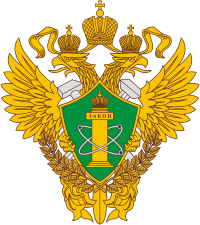 Выездные комиссии по проверке знаний персонала поднадзорных организаций
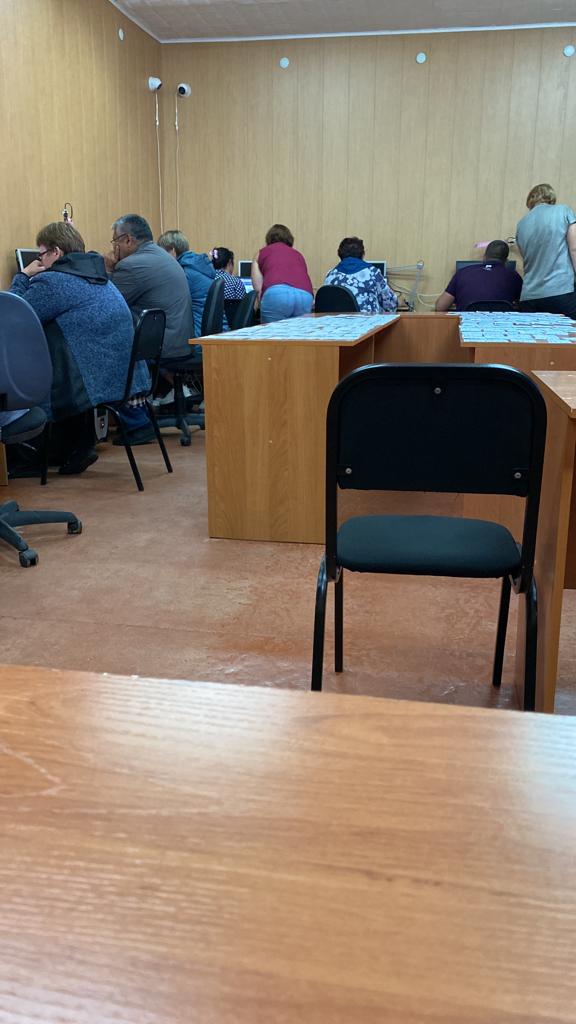 Проведены выездные проверки в городах Татарск, Куйбышев и Карасук.
В рамках выездных проверок прошли проверку знаний 1815 человек.
Открыты дополнительные классы по проверке знаний вг. Новокузнецки г. Белово.
Город Карасук, Гимназия № 1
6
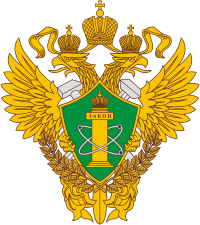 Котельные без резервного источника питания
7
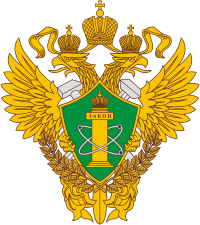 Причины неготовности муниципальных образований
Невыполнение графика подготовки к отопительному сезону
Эксплуатация трубопровода, обладающего признаками ОПО, без проведения необходимых мероприятий
Юргинская ТЭЦ не получает паспорт готовности от Минэнерго РФ свыше 5-ти лет
Кемеровская область – Кузбасс
Индекс готовности Юргинской ТЭЦ равен 75
Тяжинский муниципальный округ
Новокузнецкий городской округ
Юргинский городской округ
Организация ООО «Интеграл», эксплуатирующая Юргинскую ТЭЦ, не имеет лицензии на эксплуатацию ОПО I, II и III классов опасности
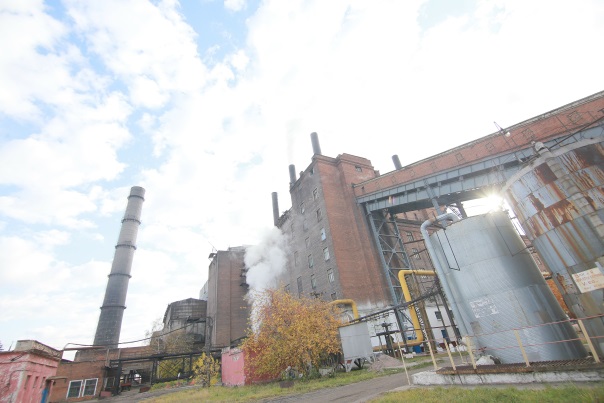 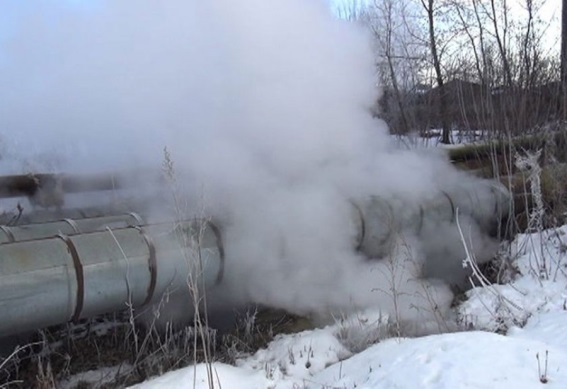 8
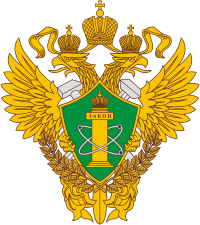 Причины неготовности муниципальных образований
Неготовность Яровской ТЭЦ:
Неготовность МУП «Каменские тепловые сети»:
Алтайский край
Каменский район
Город Яровое
Не проведена экспертиза промышленной безопасности;
Не выполнены мероприятия по ремонту строительных конструкций системы гидрозолоудаления;
Не исправны обдувочные аппараты котлов;
Паровые котлы и дымовая трубане в полной мере соответствуют требованиям промышленной безопасности;
Не заменены дефектные участки трубопроводов тепловых сетей;
Не проведена режимная наладка котлов;
Отсутствует ремонтная документация, подтверждающая качество ремонта котлов.
Не имеет лицензиюна эксплуатацию взрывопожароопасных и химически ОПО I, II и III классов опасности;
Техническое перевооружение котельной проведено с нарушениями требований промышленной безопасности;
Оборудование после технического перевооружения не введено в эксплуатацию должным образом.
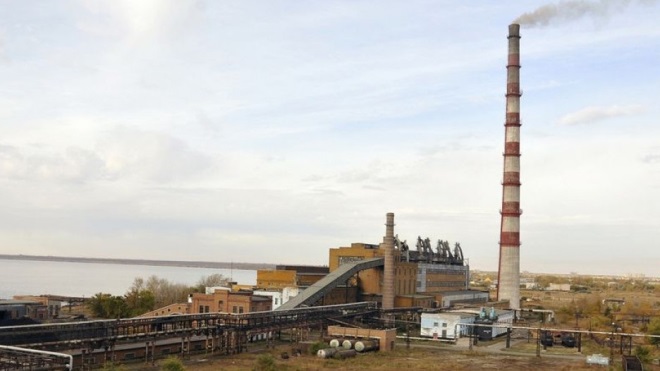 9
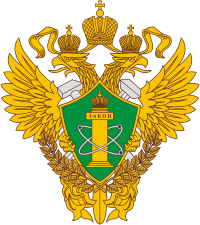 Информация по муниципальным образованиям,не получившим паспорта готовностик отопительному периоду
10
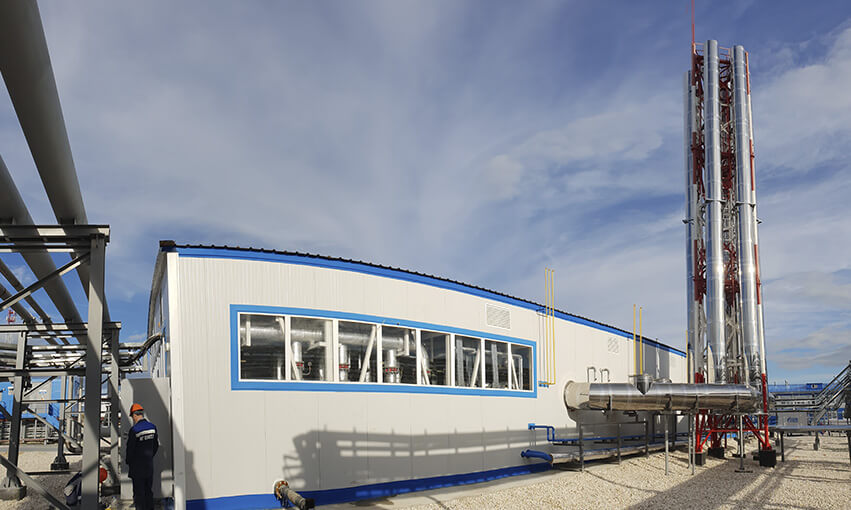 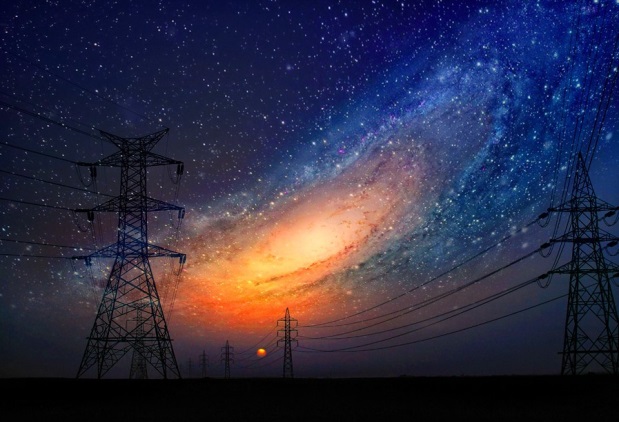 Спасибо за внимание!
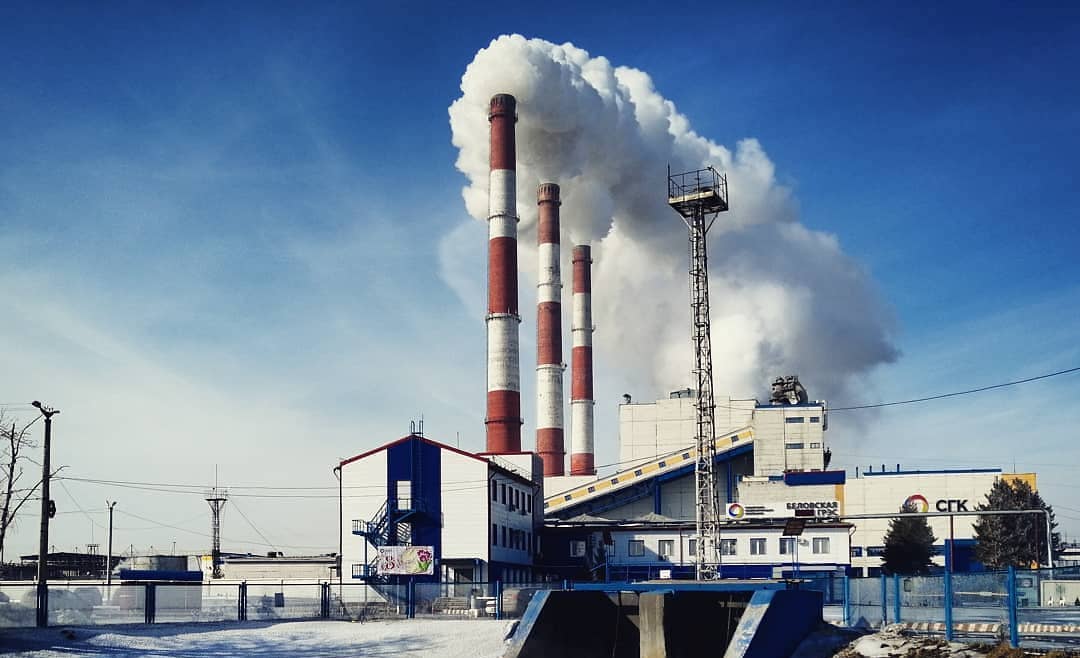 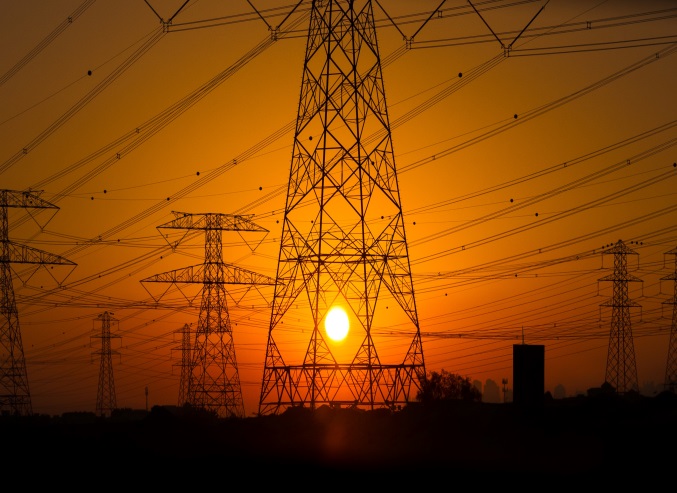 11